Sharma V, Sothwal A, Parekh J, Panaich S
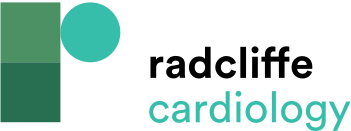 Medial/lateral Adjustment of the MitraClip Position for Deployment can be Performed by Pulling or Pushing the Entire SGC CDS
Citation: US Cardiology Review 2022;16:e24.
https://doi.org/10.15420/usc.2022.11
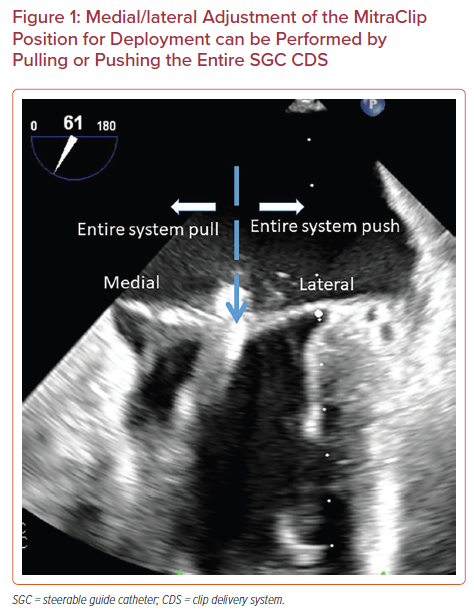